Ankieta samorządu uczniowskiego"Nauczanie zdalne w oczach ucznia"
Skąd potrzeba przeprowadzenia ankiety?
Cel badania:
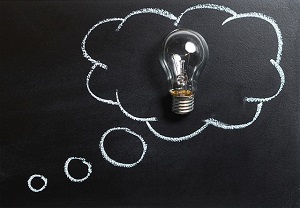 Jak uczniowie postrzegają kształcenie zdalne?
Jakie widzą trudności?
Jakie są ich oczekiwania?
Najważniejsze pytania:
Czy odpowiada Ci obecna forma nauczania?
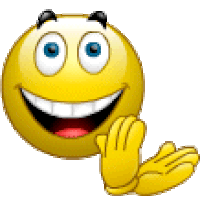 Tak – 49
Nie – 38
Inne: 16 - zależy od przedmiotu, dużo zależy od nauczyciela, niektóre lekcje na videoczacie są zbędne
Czy nauczyciele spełniają Twoje oczekiwania?
Tak – 66
Nie - 36
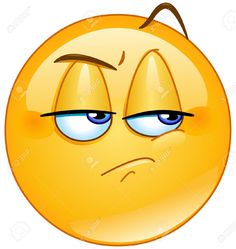 Czy uważasz, że nauczyciele więcej zadają?
Czy nauczyciele sprawdzają prace w terminie?
Czy otrzymujesz informację zwrotną na temat wykonanych zadań?
Czy prace są zadawane na weekend?
Czy uważasz, że opieka Twojego wychowawcy jest wystarczająca?
Czy uważasz, że opieka pedagoga/ psychologajest wystarczająca?
Jakie są twoje potrzeby/oczekiwania?
My uczniowie bardzo liczymy na zrozumienie naszych wspaniałych nauczycieli:)